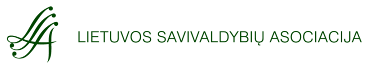 Savivaldybių žinių bazės idėjos pristatymas


2012 m. lapkričio 23 d., Vilnius
1
Poreikis – paslaugų aprašymai
Lietuvos Respublikos viešojo administravimo įstatymu (Žin., 1999, Nr. 60-1945) ir poįstatyminiais aktais yra numatyta prievolė savivaldybėms teikti administracines paslaugas įgyvendinant „vieno langelio“ principą, sudaryti teikiamų administracinių paslaugų sąrašą, vadovaujantis šių paslaugų teikimą reglamentuojančiais teisės aktais, parengti informacinio pobūdžio administracinių paslaugų teikimo aprašymus bei viešai juos paskelbti
2
Poreikis – paslaugų aprašymai
VšĮ „Versli Lietuva“ vykdomas projektas „Administracinių procedūrų, susijusių su valstybės ir savivaldybių institucijų ir įstaigų išduodamais leidimais, perkėlimo į elektroninę terpę projektas“ – 24 paslaugos
Projektas “Centralizuotas savivaldybių paslaugų perkėlimas į elektroninę erdvę” – 42 paslaugos
3
Poreikis – paslaugų aprašymai
Siekdama nuolat tobulinti savivaldybių teikiamas administracines paslaugas, parengti bei pagal aplinkybes atnaujinti pavyzdinius jų aprašymus, teikti pasiūlymus dėl administracinių paslaugų teikimo optimizavimo bei su tuo susijusių teisės aktų pakeitimus atsakingoms institucijoms,  Lietuvos savivaldybių asociacija sudarys Administracinių paslaugų darbo grupę
4
Poreikis – paslaugų aprašymai
kiekvienai administracinių paslaugų grupei suburti savivaldybių specialistus į teminį kontaktų tinklą administracinių paslaugų sąrašams ir pavyzdiniams aprašymams parengti bei atnaujinti;
koordinuoti visų teminių kontaktų tinklų veiklą;
5
Poreikis – paslaugų aprašymai
kontroliuoti, kad teminių kontaktų tinklų siūlomi pavyzdiniai administracinių paslaugų sąrašai ir pavyzdiniai administracinių paslaugų aprašymai atitiktų nustatytus reikalavimus bei visų savivaldybių poreikius.
teikti Lietuvos Respublikos Vyriausybei, Lietuvos Respublikos ministerijoms, savivaldybėms ar joms pavaldžioms įstaigoms bei įmonėms pasiūlymus koreguoti ir tikslinti administracinių paslaugų teikimą reglamentuojančius teisės aktus;
6
Poreikis – paslaugų aprašymai
7
Poreikis – derinimas
Atmintinė savivaldybių administracijos vadovams - “Apie informacines ir ryšių technologijas savivaldybėje paprastai” naujos versijos rengimas.
8
Poreikis –  koncentruota informacija vienoje vietoje
Teisės aktai pagal temą (pvz. dokumentų valdymas, informacinės visuomenės plėtros strategijos ir pan.)
Pavyzdinės vidaus tvarkos
Aprašyta “geroji praktika”
Valstybės mastu vykdomi projektai, liečiantys savivaldybes
9
Savivaldybių žinių bazė
Adresas www.lsa.lt/wiki
10